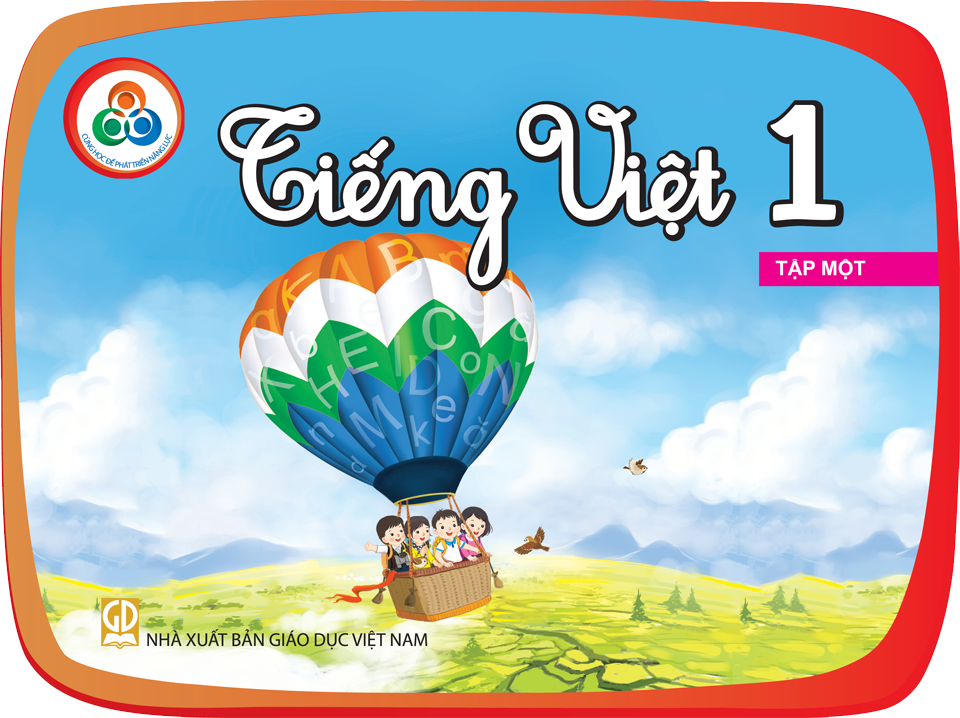 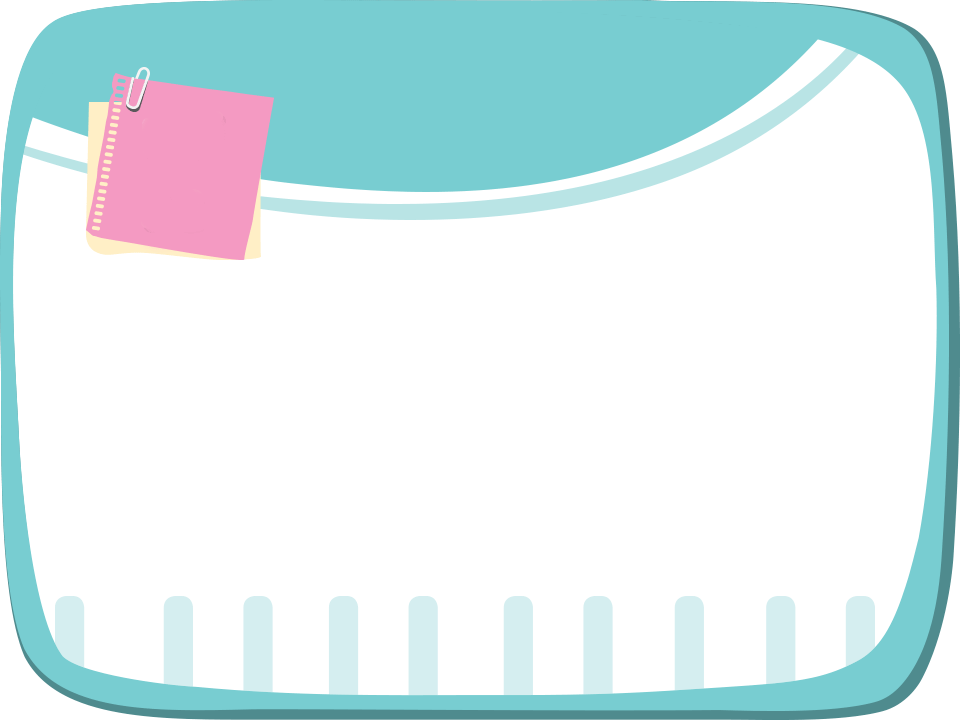 Bài
10D
ut   ưt   iêt
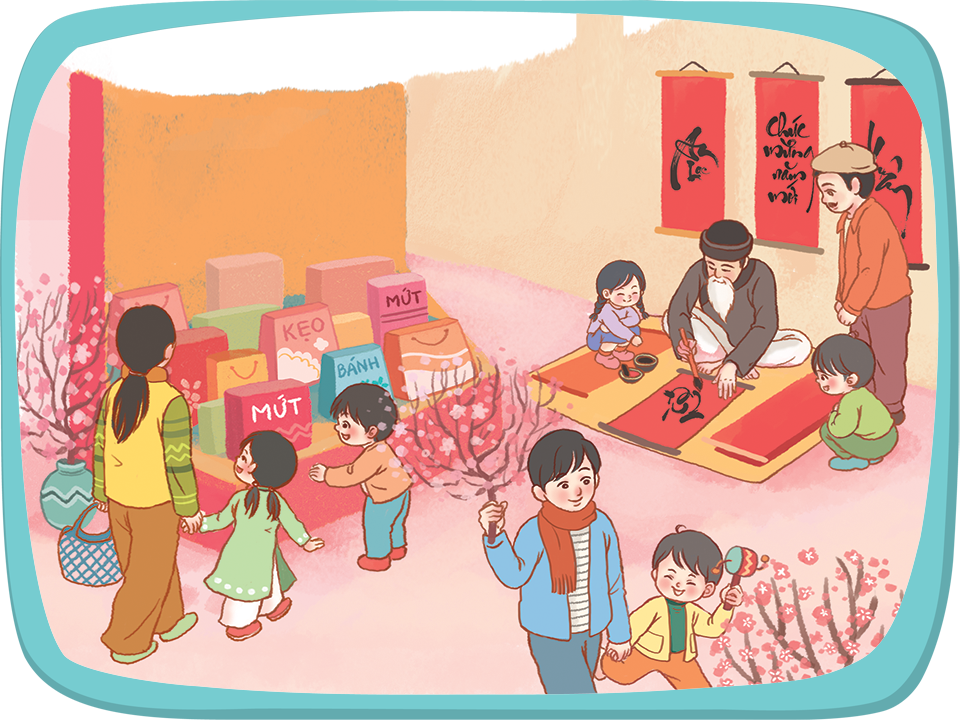 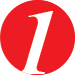 Nghe – nói
Nói về những hoạt động trong dịp Tết.
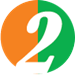 Đọc
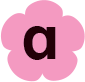 cái bút
viết chữ
mứt Tết
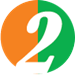 Đọc
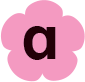 cái bút
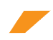 b
b
ut
u
ut
t
bút
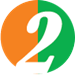 Đọc
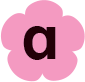 mứt Tết
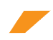 m
m
ưt
t
ư
ưt
mứt
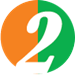 Đọc
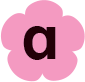 viết chữ
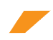 iêt
v
v
iê
t
iêt
viết
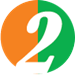 Đọc
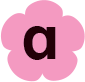 cái bút
viết chữ
mứt Tết
m
iêt
v
b
ut
ưt
bút
mứt
viết
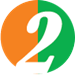 Đọc
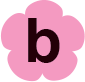 lũ lụt
thời tiết
gạo lứt
rau rút
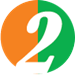 Đọc
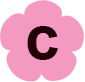 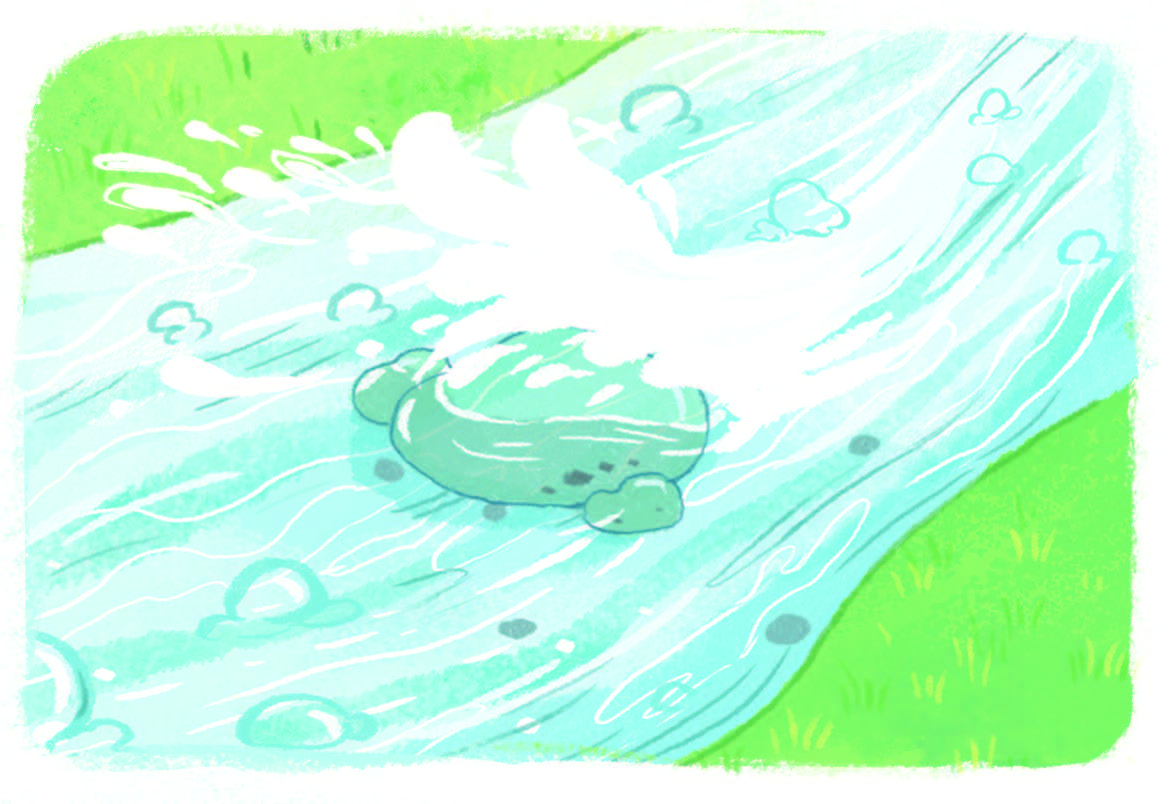 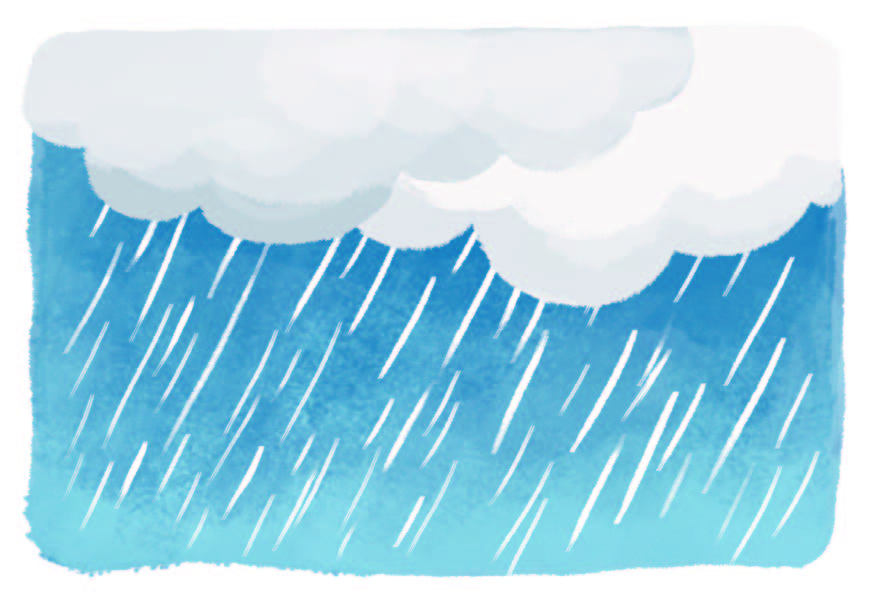 Mưa như trút.
Suối chảy xiết.
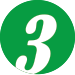 Viết
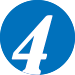 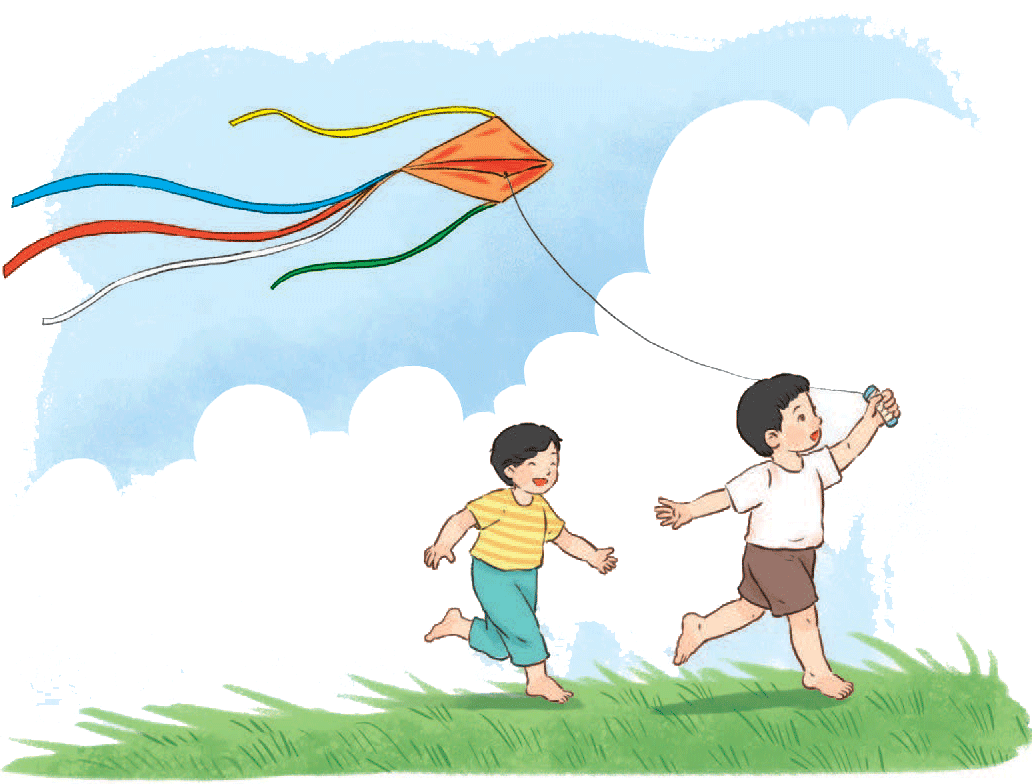 Đọc
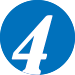 Đọc
Thả diều
Hải và Việt chơi thả diều ở bờ đê. Diều no gió, bay cao vút… Hai bạn ngửa mặt nhìn diều, cười tít mắt.        Tự nhiên, gió thổi ào ào, dây diều       bị đứt. Diều rơi vào bụi cỏ. Bấy giờ,  Hải và Việt mới biết: muốn diều bay lâu, dây diều phải bền.
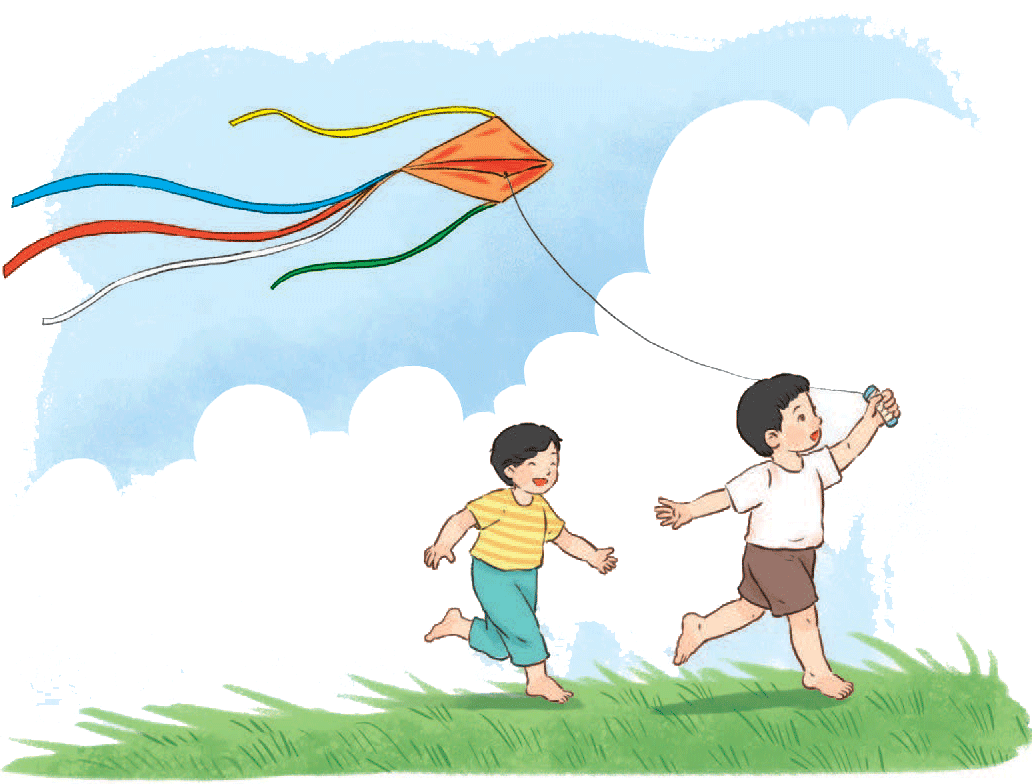 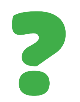 Vì sao diều bị rơi?
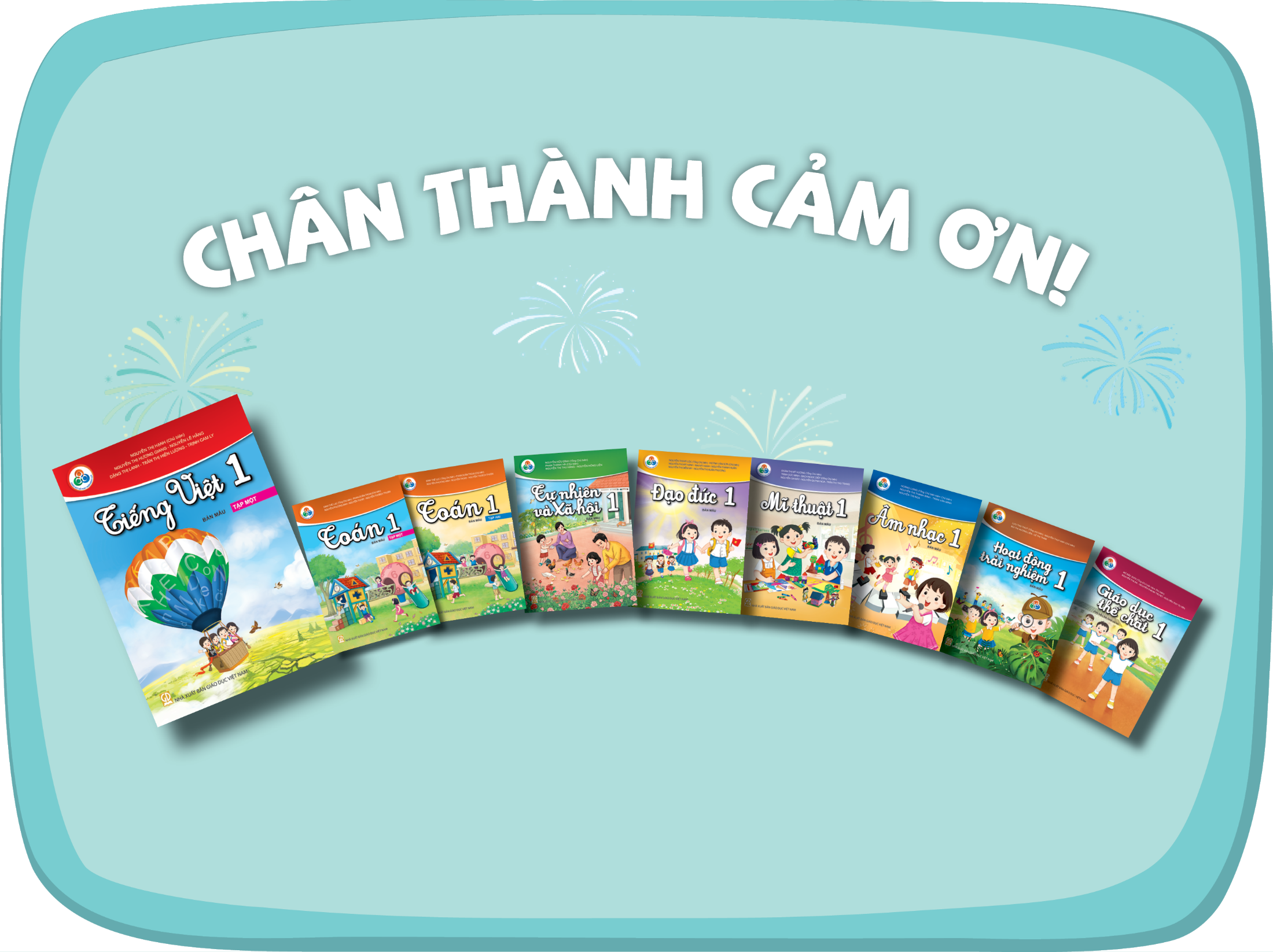